A cross-watershed fire history comparison in the Sangre de Cristo Mountains, New Mexico
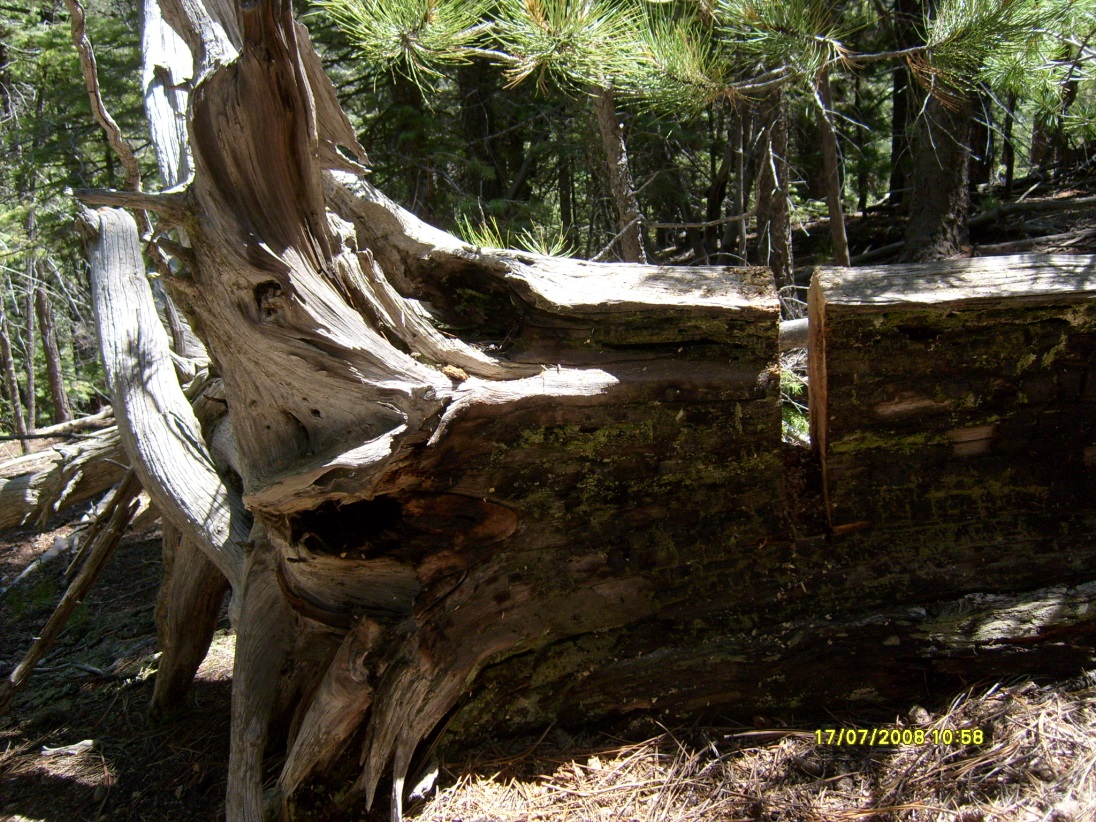 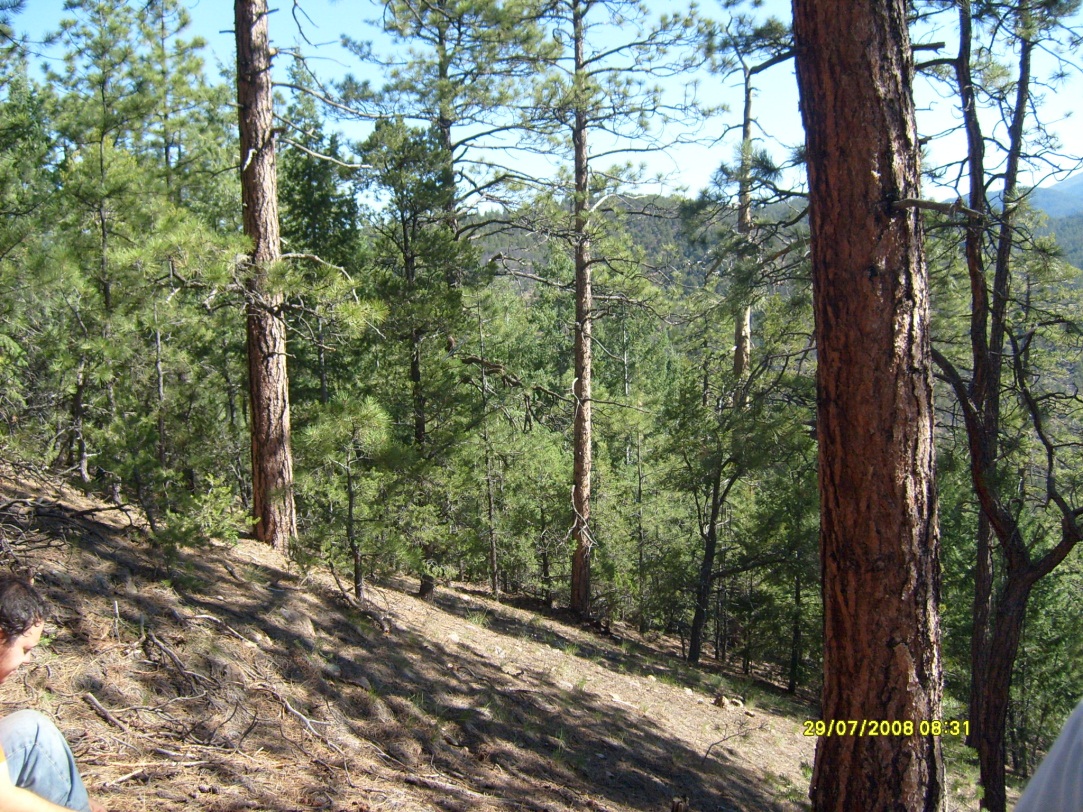 Laura Marshall				4/9/13
Black Canyon/Little Tesuque Watershed (BCLT), north of Santa Fe Watershed (SFW)
Introduction
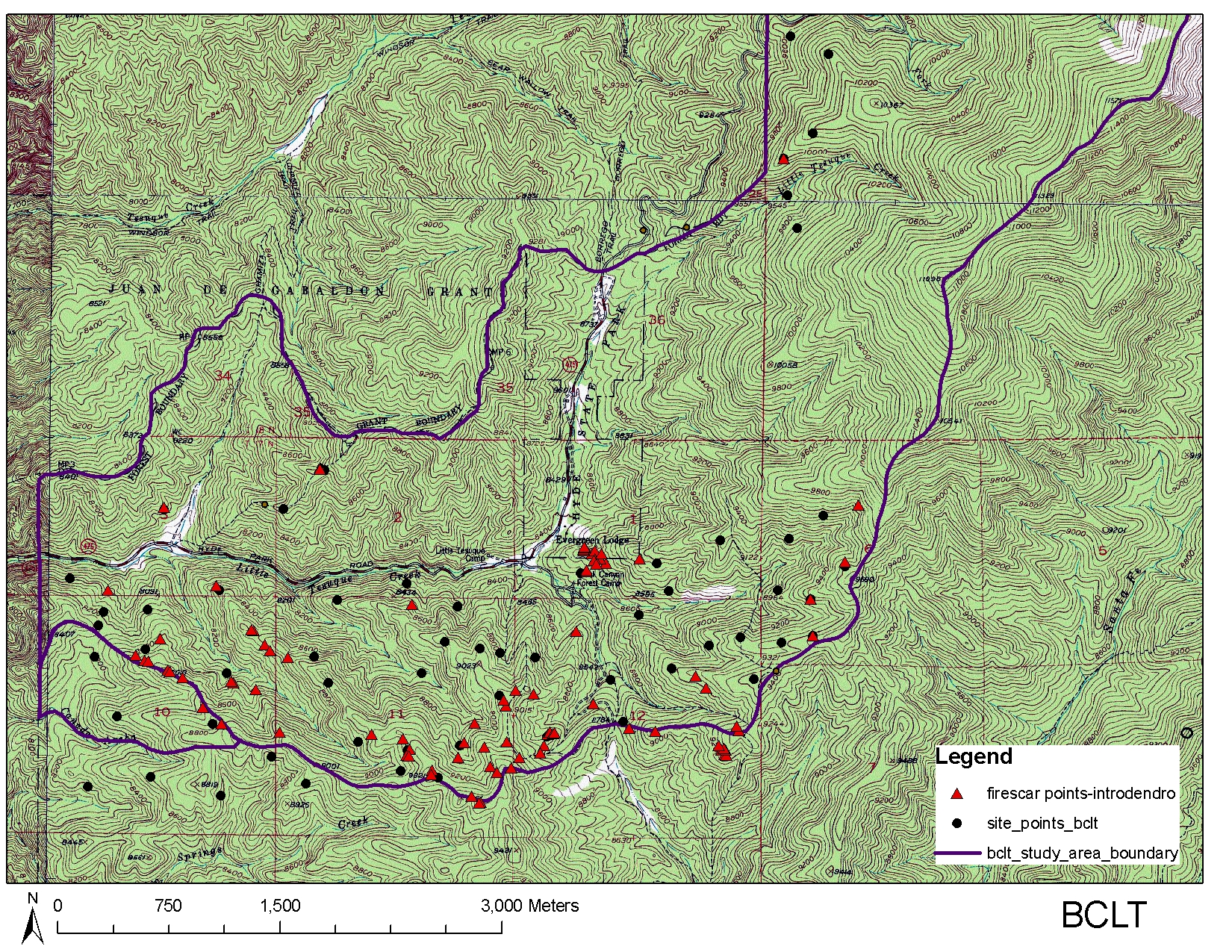 Fire reconstruction: comparison between two watersheds
   What size area should manage for fire to replicate past conditions?

Watershed versus “fireshed” as a management unit
   On-the-ground factors that contribute to major modern fires
	2011: Las Conchas versus Pacheco

Fire spread and connectivity across a landscape
   Where do they connect?
   Topographic factors influencing cross-watershed connectivity
[Speaker Notes: Las Conchas vs Pacheco]
Methods
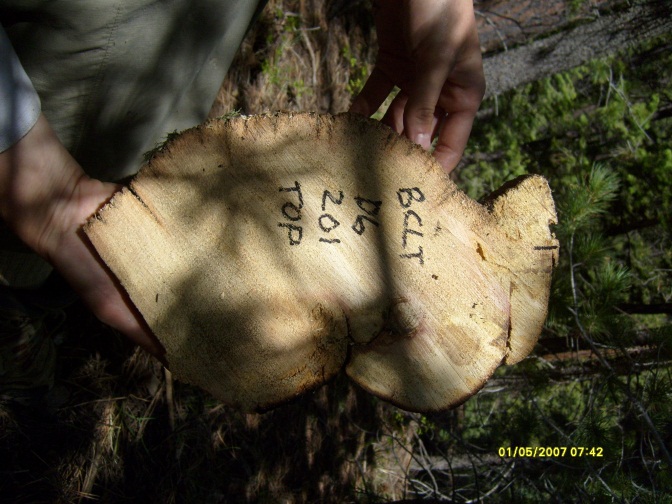 Field collection 2009-2010
  111 fire scarred trees total

Compare to reconstruction in SFW
   Fire spread across elevations         
      (Margolis and Balmat 2009)

   Fire spread across watersheds

Subset of trees: 
  11 dated so far
  along watershed boundary
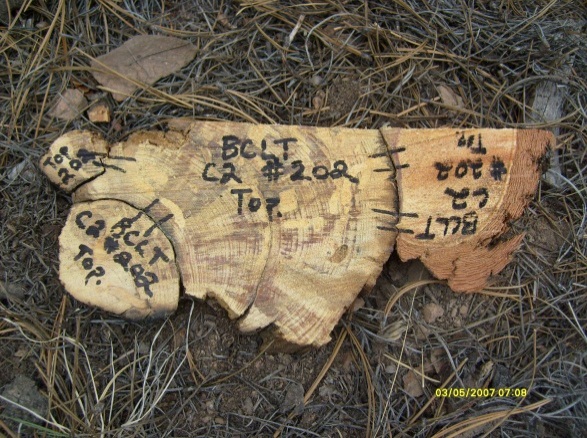 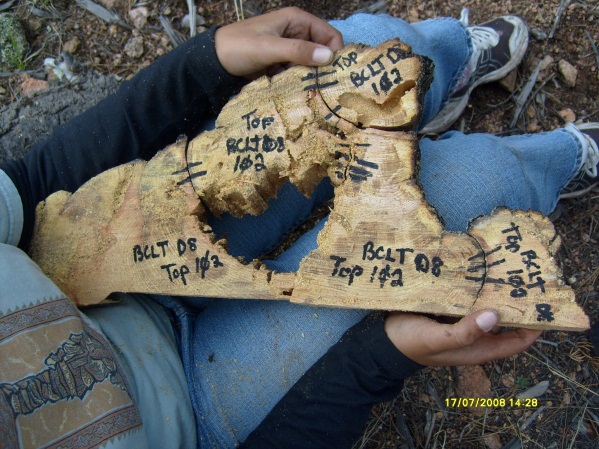 Results
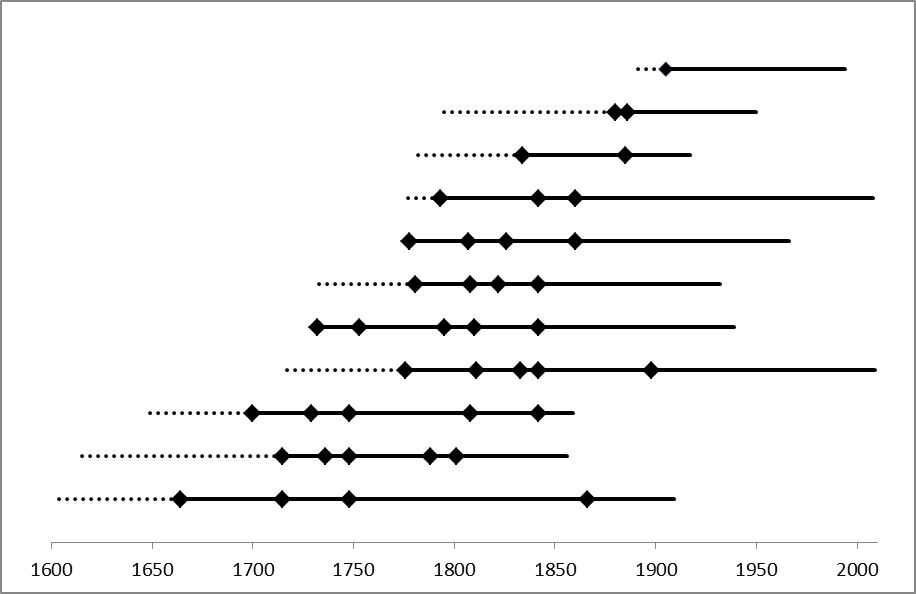 Samples recording fire
Year
1604-2010
Results
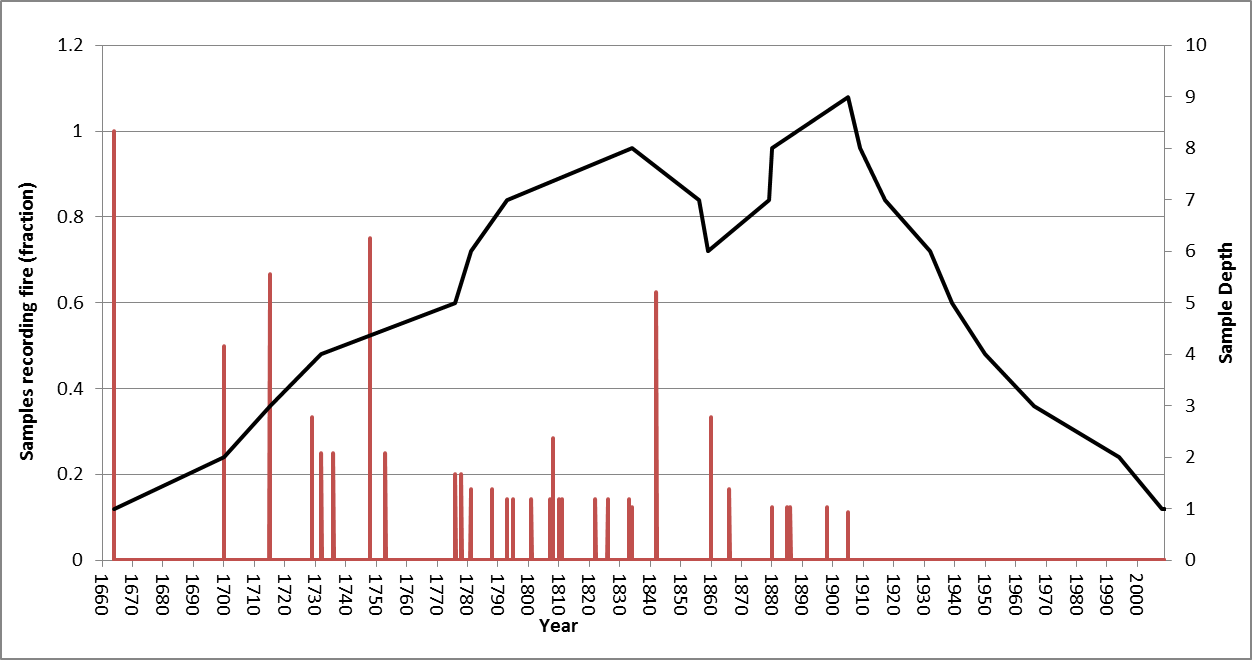 Sample Depth
Samples Recording Fire
Year
Widespread fire (>20% scarred)
BCLT: 1700, 1715, 1729, 1748, 1842, 1860
SFW:  1700, 1715, 1729, 1748, 1773, 1842
Results
SFW 
Ponderosa Pine
BCLT
Search area (ha)				500 		        1600
Conclusions
Fire interval is characteristic of SW ponderosa pine forest
   Similar fire intervals between SFW and BCLT

Widespread fire years mostly the same across watersheds
   Probably need to thin BCLT to reduce risk to SFW

Absence of fire after 1900
Further Work
Statistical analysis 
   Similarity between watersheds; SEA, etc. for climatic influences

Spatial analysis: fire year maps across watersheds
   Compare to modeled fire spread
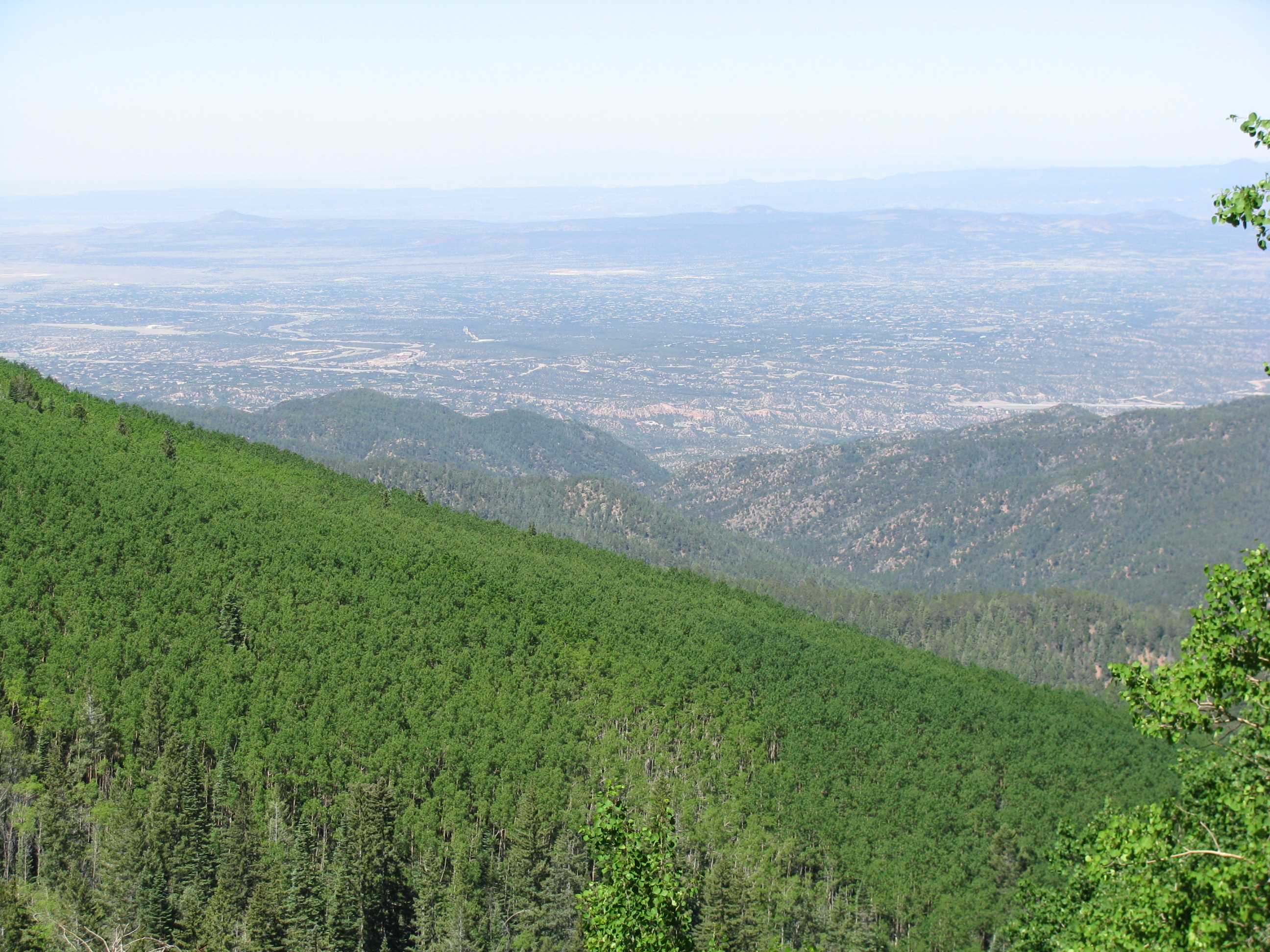 Thank you!